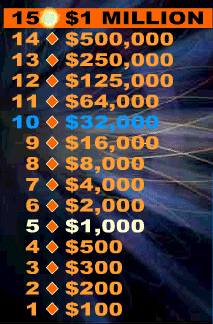 Unit 1 Brain Cram
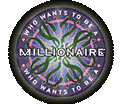 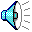 Mrs. Coffey

6th Grade Religion
A sacred agreement usually sealed by 
A ritual or ceremony is…
a covenant
A contract
A:
B:
A  commitment
A rainbow
C:
D:
Mary showed trust in God when 
she said yes to the message this angel
brought to her…
Michael
Raphael
A:
B:
Gabriel
Cabrini
C:
D:
_________ shows faithfulness and loyalty to something or someone.
covenant
fidelity
A:
B:
piety
sacrifice
C:
D:
Who is the Mother of Jesus?
Rebecca
Mary
A:
B:
Eve
Sarah
C:
D:
An act of unselfish giving is…
piety
sacrifice
A:
B:
helpful
fidelity
C:
D:
Early Christians were ___________ or punished 
or their beliefs.
martyred
persecuted
A:
B:
patriarched
sacrificed
C:
D:
Isaac’s birthright was promised to ________
not ________, the oldest son.
Abraham, Joseph
Rebecca, Esau
A:
B:
Esau, Jacob
Jacob, Esau
C:
D:
This man had twelve sons who founded the
12 Tribes of Egypt.
Noah
Isaac
A:
B:
Jacob
Joseph
C:
D:
At Mass, we celebrate the Sacrifice
that  _____________ made for us.
A priest
Mary
A:
B:
Joseph
Jesus
C:
D:
When God made a promise to Noah, he 
began an everlasting _____________ with us.
rainbow
piety
A:
B:
eucharist
covenant
C:
D:
At Mass we receive the body and blood of 
Christ- or the ___________
Salvation
Eucharist
A:
B:
Sabbath
Canticle
C:
D:
What do we call ordinary people with 
extraordinary faith who gave up their
lives for their belief in Christ?
soldiers
persecuters
A:
B:
crusaders
martyrs
C:
D:
Joseph (Old Testament) had 11 brothers
who were ____________.
unfaithful
pious
A:
B:
jealous
martyrs
C:
D:
Abraham was told to ____________
his son Isaac to show his ___________.
Sacrifice, eucharist
Martyr, faith
A:
B:
Sacrifice, fidelity
Piety, faith
C:
D:
Isaac’s wife, who favored Jacob, was ________.
Sarah
Mary
A:
B:
Deborah
Rebecca
C:
D:
Bonus Question #1
What activity did we do to show Sacrifice during this unit?
Bonus Question #2
What was the gesture we voted on as a class to seal out class oath? Explain it!
Bonus Question #3
Describe one dream we learned about from listening to the music from Joseph and the Amazing Technicolor Dreamcoat?
Bonus Question #4
What Jewish Holy Day did we learn about this month and what is the Holy Day about?
Great Job!!!!
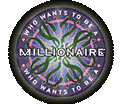 Thank you for playing!
Bonus Factum!